Accounting & Tax Update -including the debunking of various myths and legends(Club Gumbo II)
2016 HFTP Club & Hotel Controllers
June 20-22, 2016
New Orleans, LA

Presented by

James J. Hankowski, CPA, Partner
Matthew P. O’Dell, CPA, Partner
Current Trends
2
[Speaker Notes: Current Trends]
What clubs are spending capital on?
Golf
Practice, fitness & training
Indoor practice facilities
Outdoor casual dining
Pub feel
Fire pits
Pool facilities
Resort style
Tennis
Still growing
Tween/Teen rooms
3
Ten Year Summary of Country Club Capital Expenditures
4
Eight Year Summary of Country Club Long-Term Debt
5
Department of Labor
6
DOL Administrator’s Interpretation No. 2015-1
Final Overtime Rules Released under the Fair Labor Standards Act.  

On May 18, 2016, the Department of Labor (“DOL”) published its Final Rule which is effective December 1, 2016, updating the overtime regulations by, as a general matter, requiring overtime to employees with standard salary and compensation levels less than $47,476 annually ($913 per week) that is an increase from $23,660 annually ($455 per week) under the current law.  The Final Rule contains other key provisions which should be reviewed when incorporating these changes.
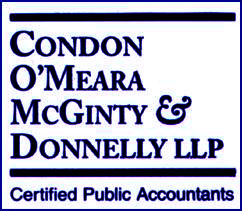 7
DOL No. 2015-1 – Why is the DOL Concerned?
On July 15, 2015, in DOL Administrator’s Interpretation No. 2015-1, the DOL advised that misclassification of employees as independent contractors is found in an increasing number of workplaces in the United States. 
Please note this is a workplace specific concern – it is not a club specific concern.
Clubs are workplaces. 
Concern – if employers misclassify employees as independent contractors, employees may not receive important workplace protections such as the minimum wage, overtime compensation, unemployment insurance, and workers’ compensation.
This is not a new development – proper classification has always been a DOL concern.	
Concern – misclassification results in lower tax                              revenues for government!
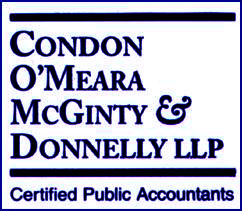 8
Charitable Organizations
9
Tax Background
 
IRC § 501(c)(3) provides exemption from federal income tax for entities organized and operated exclusively for educational, charitable or religious purposes, or to foster national or international amateur sports competition (but only if no part of its activities involve the provision of athletic facilities or equipment), provided no part of the net earnings of which inures to the benefit of any private shareholder or individual.
10
IRC § 1.501(c)(3)-1(d)(ii) of the Treasury Regulations (“Treas. Reg.”) provides that an entity is not organized or operated exclusively for one or more exempt purposes unless it serves a public rather than a private interest. Thus, it is necessary for an organization to establish that it is not organized or operated for the benefit of private interests such as designated individuals, the creator or his family, shareholders of the organization, or persons controlled, directly or indirectly, by such private interests.
11
The presence of private benefit, if substantial in nature, would destroy the organization's tax-exempt status regardless of whether the organization has other charitable purposes or activities; however, where private benefit is incidental to the accomplishment of an organization's charitable or educational purposes, it will not prevent the organization from being an organization described in IRC § 501(c)(3) and § 1.501(c)(3)-1(c)(1) of the Treas. Reg.


Clubs have established a number of different types of charitable IRC organizations, 501(c) (3) including 
                         Library
                         Scholarship
                         Façade
12
For an organization to be considered operated exclusively for one or more charitable purposes, it must serve a public, and not a private, interest. The charitable organization carries the burden of proving that it is not organized or operated for the benefit of private interests such as designated individuals, the creator or his family, shareholders of the organization, or persons controlled, directly or indirectly, by such private interests.  This exemption requirement is often described loosely by the courts, the Internal Revenue Service (“IRS”), and practitioners as a prohibition against “private benefit.”
13
Cyber Crime
14
How Bad Is It?
The U.S. Director of National Intelligence has ranked cybercrime as the top national security threat, higher than that of terrorism, espionage, and weapons of mass destruction.
15
Common Types of Cybercrime
Identity theft
Malicious software
Usually internet based software used to disrupt a network, steal sensitive information or cause damage to the present system
Hacking
Computer is broken into
Fraudulent financial transactions can occur
Also have sensitive information stolen
Theft
Copyright violations such as downloading music, games, etc.
16
How Does Cybercrime Start
An infected document attached to an email 
A link within an email that connects to an infected website 
Employees visiting social networking websites and clicking on infected documents, videos, or photos posted there.
Transferring documents infected from another computer.
17
An Ounce of Prevention
How to protect financial assets and sensitive information (continued):
Do not perform online banking activities in public spaces
Use electronic security tokens
If you ever receive a message, after entering your code, that the online banking is temporarily unavailable, notify your bank at once
18
An Ounce of Prevention
How to protect financial assets and sensitive information (continued):
Initiate wire and ACH files using dual control
One employee initiates transfer and another user approves and releases using a different computer and ID
Dedicated computer(s) for banking
No email other than banks
No social media, etc.
Discuss options with banking institution(s)
19
Cybercrime Insurance
What is generally covered:
Third-party loss resulting from a breach
Employee or vendor information compromised resulting in a loss
Lawsuits
Direct first-party costs
Cost of notifications (Required in 46 states)
Public relations
Forensic investigations
Legal consultations
Identity monitoring cost for victims
20
Cybercrime Insurance
What is generally covered (continued):
Business interruption resulting in lost revenue and additional operating expenses
Threats made by an outsider
Extort money, securities, etc.
Monies paid to end threat
Cost of investigation
Liability due to content distributed on website
Copyright, trademark, etc. infringement
Defamation
Invasion of privacy
21
Cybercrime Insurance
Cybercrime insurance usually in itself does not cover any actual lose of funds.
Computer Fraud Coverage will
Protects if a thief uses a computer to steal covered property from your property or bank to a person or place on the outside
 Covered property includes:
Money
Securities
Credit card receipts
Secret recipes
22
Cybercrime Insurance
Computer Fraud Coverage does not always clearly define what a “computer” is
If you have a Cybercrime policy check to make sure Computer Fraud Coverage is included
Usually a separate endorsement
Usually maximum of $250,000
Statistics show that 90% of fraudulent transfers are for less than $250,000.
23
Myth 
And
Legend
24
MYTH & LEGEND
Tax-exempt social clubs are not taxed on investment income.  True or False.
25
RESPONSE TO MYTH & LEGEND
False
Although investment income is generally not taxable to most other tax-exempt organizations, investment income earned by a social club is generally subject to federal income taxation.
26
MYTH & LEGNED
Employer pays=Non-member Income?
If a member’s employer pays for a function that the member hosts at his/her club, the payment by the employer is non-member income to the social club?
27
RESPONSE TO MYTH & LEGEND
The answer is that the employer payment may likely be member income.
Employer payments or reimbursements are considered member income if guests were present at the club because of a direct business objective of the employee-members
For example, if the vice president of sales of a corporation hosts a meeting of her sales staff at her club and her employer pays the cost of the meeting, the sales staff are guests of the member because their presence is related to a direct business purpose of the employee-member.  Therefore, such payment by the employer, on the member’s behalf, would be considered to be member income. 
Alternatively, what if the vice president of sales sponsored a meeting of his corporation’s board of directors at the club?
28
TAX INFORMATION
Limitations on Non-Member & Investment Income
Not only are “tax-exempt” social clubs subject to income tax on non-member & investment income, but social clubs are limited with respect to the amount of non-member & investment income that they may receive.
Social clubs are allowed to receive up to 35% of their gross receipts from non-members & investment income provided that not more than 15% of the gross receipts of the club may be derived from use of club facilities or services by non-members of the club.
29
MYTH & LEGEND
The gain on the sale of club property is always subject to federal income tax.
30
Response to Myth & Legend
No—not if the club has the right fact pattern.
If property used directly in the performance of the exempt function of a social club is sold by the club and, within a period beginning one year before the date of such sale and ending three years after the date of such sale, other property is purchased and used by the social club directly in the performance of the club’s exempt function, gain from such sale shall be recognized only to the extent that the club’s sale price of the old property exceeds the club’s cost of purchasing the other property.
31
MYTH & LEGEND
Social clubs may engage in non-traditional activities.
True or False
32
Response to Myth & Legend
True
A social club is not absolutely prohibited from participating in non-traditional activities.
As a general matter, a tax-exempt social club may receive an insubstantial amount of income from non-traditional activities.
33
TAX INFORMATION
Non Traditional Activities
		-Baked goods
		-Holiday sales
		-Food to go	
The tax-exempt social club that participated in these activities lost its tax-exempt status.
34
TAX INFORMATION
Non Traditional Activities (continued)

Revenue for non-traditional activities is treated as unrelated business income and is subject to taxation.	
Club can received an insubstantial amount of revenues from non-traditional activities.
		-Less than 5% of gross receipts—			generally fine.
		-More than 5% of gross receipts—tax 			exempt status is at risk.
35
MYTH & LEGEND
Club sets up a for-profit subsidiary in order to remove non-member revenues from the exempt organization to satisfy the 15% UBI test.

Does it work?
36
Response to Myth & Legend
No, setting up a for-profit subsidiary in order to satisfy the 15% UBI test doesn’t work.
A club may not do indirectly what it cannot do directly.
The activities of the subsidiary are considered to be those of the club for the purpose of computing the 15% UBI test.
37
MYTH & LEGEND
Accepting corporate checks for payments of member charges creates UBI.
True or False
38
Response to Myth & Legend
False

Accepting corporate checks could result in a challenge to the clubs “private status,”-a non-tax issue.
39
MYTH & LEGEND
Advertising
A tax-exempt 501(c)(7) private club can advertise all it wants.
40
Response to Myth & Legend
Advertising for members is not restricted under the Internal Revenue Service guidelines.
Advertising for the use of facilities for events such as golf outings, weddings, etc.—Proceed with Caution.
41
Current Accounting Issues
42
Current Accounting Issues
Accounting for Leases
Final Standard – 1st Quarter of 2016
Expected Required Implementation – 
2019/2020
Statement of Financial Position
Right of Use Asset and Present Value of Future Lease Payments Liability
43
Not-for-Profit Accounting Standards Update
Project Broken into
Phase 1 and Phase 2

	More significant issues contemplates
		1) Liquidity
		2) Financial Performance (operating measure)
		3) Cash Flows
		4) Net Asset Classification
Effective Fiscal Years beginning after December 15, 2017
44
Contact Information
Condon O’Meara McGinty & Donnelly LLP

James J. Hankowski, CPA
Partner
Telephone: (212) 661-7777
Email: jhankowski@comdcpa.com


Matthew P. O’Dell, CPA
Partner
Telephone: (212) 661-7777
Email: MOdell@comdcpa.com
45